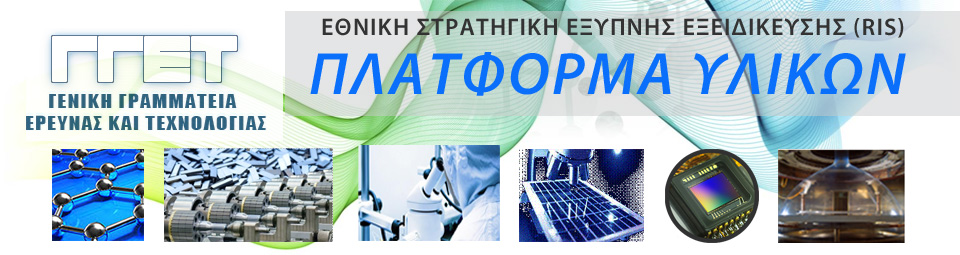 “ΛΕΙΤΟΥΡΓΙKA & ΠΡΟΗΓΜΕΝΑ ΥΛΙΚΑ”   Εισηγήσεις  υπο-Επιτροπών  1 & 2  Πλατφόρμ. Υλικών       για προκήρυξη  «ΕΙΔΙΚΗΣ  ΔΡΑΣΗΣ»   <-->> ΓΕΝΙΚΗ ΓΡΑΜΜΑΤΕΙΑ ΕΡΕΥΝΑΣ & ΤΕΧΝΟΛΟΓΙΑΣ (Γ.Γ.Ε.Τ.)>>  ΔΙΕΥΘΥΝΣΗ ΣΧΕΔΙΑΣΜΟΥ & ΠΡΟΓΡΑΜΜΑΤΙΣΜΟΥ       ΠΟΛΙΤΙΚΩΝ ΚΑΙ ΔΡΑΣΕΩΝ ΕΡΕΥΝΑΣ ΚΑΙ ΚΑΙΝΟΤΟΜΙΑΣ
Νίκος  Σαργιάνος –  Δρ  Μηχανολόγος  Μηχανικός
ΣΥΝΤΟΝΙΣΤΗΣ   «Πλατφόρμας   Υλικών»
Αμφιθέατρο Εθνικού Ιδρύματος Ερευνών ,  ΤΡΙΤΗ 10/05/2016
Τομείς εθνικής προτεραιότητας
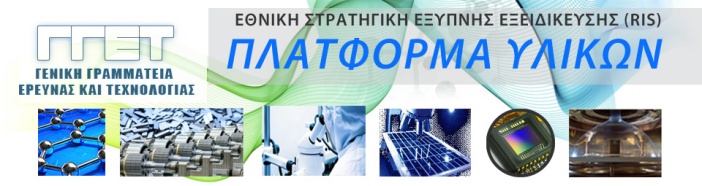 Αγροδιατροφή
Περιβάλλον & Βιώσιμη Ανάπτυξη
Υγεία - Φάρμακα
ΤΠΕ
Πολιτισμός – Τουρισμός – Δημιουργική Βιομηχανία
Ενέργεια
Μεταφορές & Εφοδιαστική Αλυσίδα (Logistics)
Υλικά - Κατασκευές
Πολυποίκιλο ερευνητικό αντικείμενο
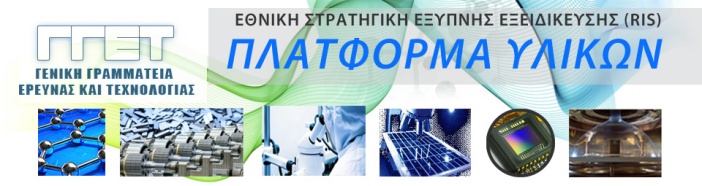 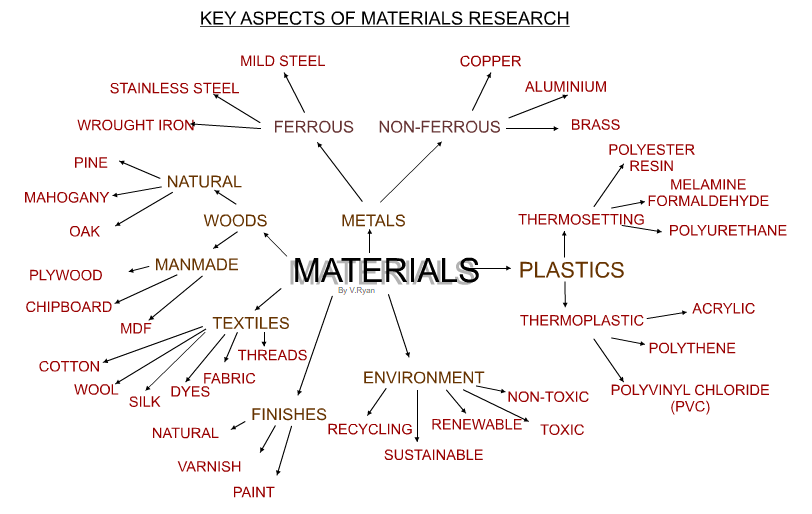 Προηγούμενες συναντήσεις
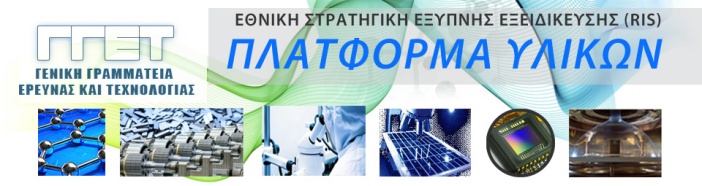 18/05/2015 - ΕΚΕΦΕ ΔΗΜΟΚΡΙΤΟΣ - Συνάντηση πλατφόρμας υλικών
18/06/2015 - Crown Plazza Hotel - Συνάντηση εστιασμένη στο manufacturing
23/07/2015 – Συνάντηση εστιασμένη στη βιομηχανία επεξεργασίας μετάλλου
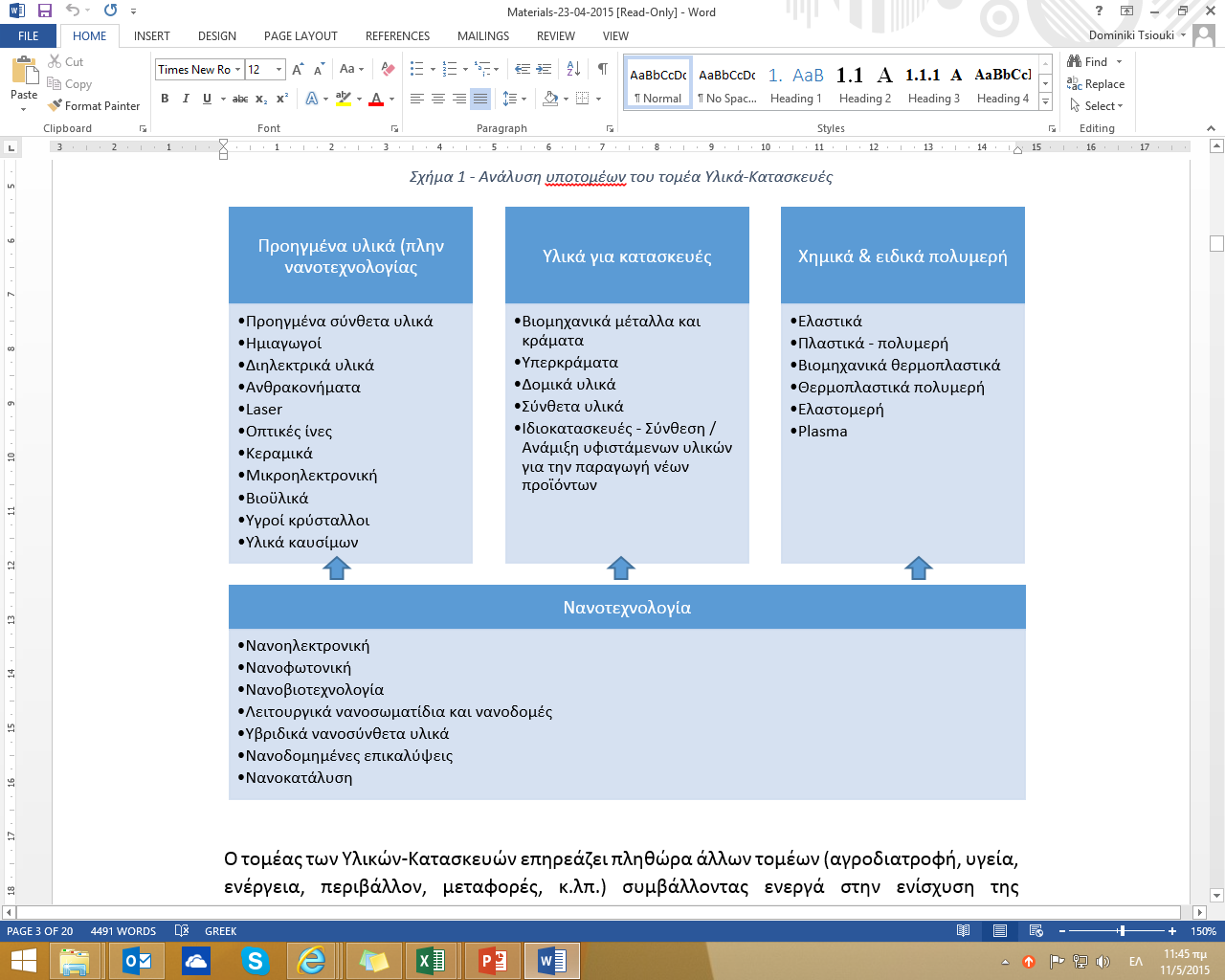 Κωδικοποίηση απαντήσεων ερωτηματολογίων εκδήλωσης 18-5-2015
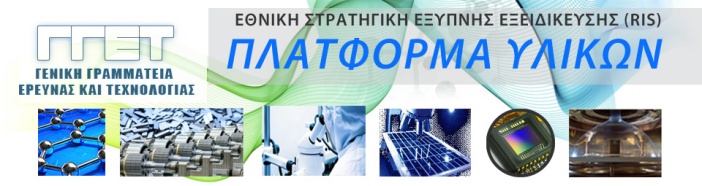 Μαγνητικά υλικά και διατάξεις βασισμένες σ’ αυτά - Υαλώδη υλικά
Κεραμικές θωρακίσεις υψηλής ενέργειας
Νανοφωτονική & νανοϋλικά με εφαρμογές στην ιατρική διάγνωση και θεραπεία, βιο-υλικά
Προηγμένες διεργασίες μεταποίησης/παραγωγής (manufacturing)
Προσαρμοστικά και έξυπνα συστήματα παραγωγής (adaptive digital manufacturing)
Προηγμένα συστήματα μηχατρονικής (mechatronics), εξελιγμένα embedded systems & ρομποτικά συστήματα
Δομικά υλικά που ενσωματώνουν λειτουργικά νανοσωματίδια
Συνδυασμός νέων υλικών σε έξυπνες μεθόδους αφαλάτωσης
Έρευνα και εξέλιξη υλικών όπως γραφένιο, μολυβδενίτης, συνθετική μαγνησία, γραφίτης, κράματα αλουμινίου για βιομηχανική χρήση
Αποτέλεσμα Α’ κύκλου Επιχειρ.ανακάλυψης
Ενσωμάτωση τουλάχιστον 10 νέων ερευνητικών περιοχών για τα Υλικά στην περιγραφή της Εθνικής RIS
29 Ιουλίου 2015 : Tο Συμβούλιο Στρατηγικής Έξυπνης Εξειδίκευσης, το οποίο αποτελείται από 16 Γενικούς Γραμματείς με σχετικές αρμοδιότητες και εκπρόσωπο της Ένωσης Περιφερειών Ελλάδας ενέκρινε την Εθνική Στρατηγική Έρευνας και Καινοτομίας για την Έξυπνη Εξειδίκευση, η οποία και κοινοποιήθηκε στην Ευρωπαϊκή Επιτροπή.
Δημοσιεύτηκε στο ΦΕΚ 1862Β΄/27.8.15  η υπ’ αριθμ. 82193/ΕΥΣΣΑ 1810/4.8.15  Απόφαση Έγκρισης της Στρατηγικής Έξυπνης Εξειδίκευσης 2014−2020 (υπογράφουν  οι  Υπουργοί  Γιώργος Σταθάκης και Κώστας Φωτάκης).
Θεματική  κατηγοριοποίηση
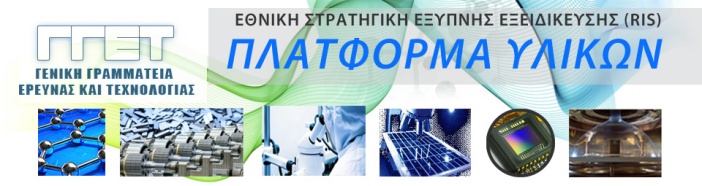 Υλικά  «Λειτουργικά» (περιλαμβανομένουτου τομέα Υγείας)
«Έξυπνα» / Προηγμένα / Νανο-υλικά
Βιομηχανικά υλικά παραγωγής / κατεργασιών / μεταποίησης
Βιοϋλικά αναγεννητι-κής ιατρικής
Έρευνα & ανάπτυξη Νανο-υλικών  άμεσων εφαρμογών
>Σύνθετα υλικά
>Mechatronics
>Manufacturing
>ρομποτικά συστ.
>Αργυροχρυσοχοΐα / κόσμημα
«Έξυπνα» υλικά – Μικρο/Νάνο-συστήματα
>Συσκευές/δια-
τάξεις/ μικρο-κατασκευές (νέα υλικά -συνδυασμός γνωστών)
 >Νανο-ιατρική
Προηγμένα υλικά για βιομηχανίες πετρελαίου, φυσικού αερίου και χημικών
Προηγμένα υλικά για την αποκατάσταση μνημείων, την οικοδομή, κλπ
Steering groups
2ος κύκλος Επιχειρηματικής ανακάλυψης   (18-11-15,  ΕΚΕΦΕ “Δημόκριτος”,  πάνω από 120 συμμετέχοντες)

Συγκροτείται από τον Γ.Γ.Ε.Τ. «Συμβουλευτική Ομάδα Ειδικών για τα ΥΛΙΚΑ» (Steering Committee of experts), αριθ. Απόφασης ΓΓΕΤ: 198467/7.12.2015 
15 μέλη -Πανεπιστημιακοί, ερευνητές, εκπρόσωποι  Επιχειρήσεων
Διαχωρισμός σε 3 υπο-επιτροπές (με 5 μέλη η καθεμιά), που 
     αντιστοιχούν στην προηγούμενη κατηγοριοποίηση του κλάδου των  ΥΛΙΚΩΝ   (1. Λειτουργικά Υλικά  |||  2. Προηγμένα / “έξυπνα” υλικά   |||  3. Βιομηχανικά Υλικά) 
>> Άμεσος στόχος η ιεράρχηση/προτεραιοποίηση & επιλογή θεματικών        υποκλάδων (του Τομέα των ΥΛΙΚΩΝ)  για προκήρυξη ΕΙΔΙΚΩΝ (στοχευμένων) ΔΡΑΣΕΩΝ
Ειδικές (πιλοτικές) Δράσεις , σύμφωνα με την Γ.Δ. Περιφερειών  (D.G. Regio) της Ε.Ε.
Είναι μικρής κλίμακας σχέδια, που άπτονται του σχεδίου δράσης της κάθε RIS3 και ταυτοποιούνται μέσα από διαδικασίες επιχειρηματικής ανακάλυψης.
Μεθοδολογία για προσκλήσεις Ειδικών (πιλοτικών) Δράσεων  RIS-3
Οι επιλεγόμενοι τομείς-δραστηριότητες οφείλουν να πληρούν τα εξής 5 κριτήρια:
1.            Να υπάρχει σαφής τοποθέτηση των επιχειρήσεων στη διάρκεια της προετοιμασίας των τομέων προτεραιότητας με προτάσεις για νέες δραστηριότητες ή αυξημένη προστιθέμενη αξία (όχι απλή τόνωση υπαρχουσών δραστηριοτήτων)
2.            Να υπάρχουν ερευνητικά ιδρύματα με αποδεδειγμένη τεχνογνωσία (συμμετοχή σε FP7 και άλλα προγράμματα), που έχουν συγκεκριμένες προτάσεις και δυνατότητες υλοποίησης στον τομέα
3.            Οι επιχειρήσεις να έχουν κάποια (έστω μικρή) εξαγωγική εμπειρία
4.            Να υπάρχει κρίσιμη μάζα των παραπάνω
5.            Να υπάρχουν προοπτικές μεγέθυνσης του κλάδου-δραστηριότητας σε εθνικό και παγκόσμιο επίπεδο (επιθυμητό).
Εγκύκλιος 90974/ΕΥΣΣΑ 1981 της  8.9.2015 (ΕΙΔΙΚΕΣ-πιλοτικές ΔΡΑΣΕΙΣ)
Κάθε μία από τις δράσεις αυτές περιλαμβάνει (απαραίτητα) την εφαρμογή της  διαδικασίας επιχειρηματικής ανακάλυψης για τον προσδιορισμό του αντικειμένου της δράσης προς χρηματοδότηση, τη σύνταξη και έκδοση προκήρυξης προς τους δυνητικούς δικαιούχους (κατά βάση επιχειρήσεις ή σχήματα συνεργασίας επιχειρήσεων και ερευνητικών κέντρων), την επιλογή και ένταξη των πράξεων και εν συνεχεία την υλοποίηση, διαχείριση και έλεγχο αυτών. 
Σύμφωνα με τον Οδηγό της Ε.Ε. για τις Στρατηγικές Έρευνας και Καινοτομίας για την Έξυπνη Εξειδίκευση (http://s3platform.jrc.ec.europa.eu/s3pguide), η διαδικασία επιχειρηματικής ανακάλυψης (entrepreneurial discovery process) είναι η διαδικασία – κλειδί για τον προσδιορισμό προτεραιοτήτων μιας τέτοιας στρατηγικής και επομένως αποτελεί ουσιώδες στοιχείο για τον επιτυχή σχεδιασμό της.
Λειτουργικά  Υλικά  (ενδεικτικά)
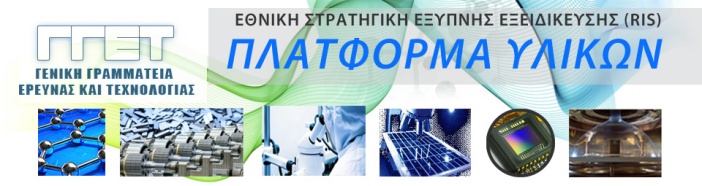 Ανόργανα και οργανικά πολυμερικά υλικά (πυρίτιο, τιτάνιο, άνθρακας, υδρογόνο, άζωτο)
Βιο-υλικά  και λειτουργικά νανοσωματίδια (βιομόρια, πολυσακχαρίτες)
Υλικά για Οστικά μοσχεύματα (πυριτίου, τιτανίου, ασβεστίου, βόειας και χοίρειας προέλευσης)
Μαγνητικά νανοσωματίδια για βιολογικές εφαρμογές (σκιαγραφικά MRI ή χημειοθεραπείες)
Λειτουργικά υλικά - Νανοϊατρική & συσκευές διάγνωσης και θεραπείας (ενδεικτικά)
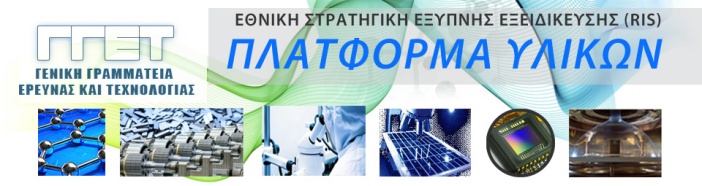 Σύνθεση συστημάτων μεταφοράς φαρμάκων και άλλων βιομορίων, γενετικού υλικού, τροποποιημένων με μόρια στόχευσης (περίβλημα κάψουλας)
Ανόργανα ή οργανικά νανοσωματίδια για χρήση ως μεταφορείς φαρμάκων βιομορίων (χρυσός, άργυρος, κλπ., θεραπεία με υπερθερμία)
Χρήση νανοσωματιδίων στη διάγνωση (MRI, CT, γ-imaging)
Κράματα ορθοπεδικής χειρουργικής
Ιατρικά εμφυτεύματα με βελτιωμένη λειτουργικότητα
Χρήση μοσχευμάτων ως μεταφορείς θεραπευτικών ουσιών
Βιολογικές μεμβράνες επουλωτικής δράσης
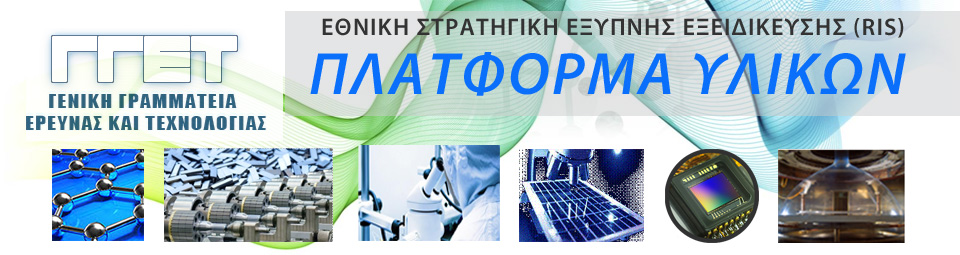 Προηγμένα / «έξυπνα» υλικά
Νανο-υλικά βιομηχανικών εφαρμογών

”έξυπνα” υλικά για Μικρο/Νανο συστήματα

Προηγμένα υλικά για τη βιομηχανία πετρελαίου,        
    φυσικού αερίου & χημικών
Προηγμένα υλικά - Νανοϋλικά βιομηχανικών εφαρμογών  (ενδεικτικά)
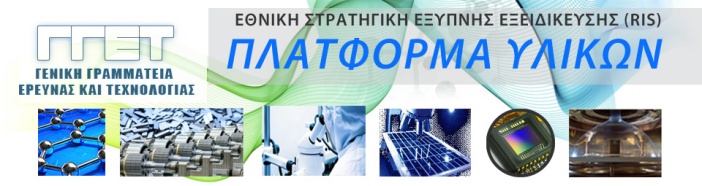 Ιοντικά υγρά για δέσμευση CO2
Προηγμένες μεμβράνες για διαχωρισμούς υγρών και αερίων μιγμάτων
Metal organic frameworks
Υπολογιστικά εργαλεία σχεδιασμού και βελτιστοποίησης προηγμένων υλικών 
Μαγνητικά υλικά με ελαχιστοποίηση της ποσότητας σπανίων γαιών
Νέα υλικά μαγνητικής εγγραφής
Ανθρακογενή υλικά
Μοριακά μαγνητικά υλικά με βάση μέταλλα μετάπτωσης (σκιαγραφικά MRI)
Μοριακοί μαγνήτες για χρήση σε βιο-ιατρικές εφαρμογές
Μοριακά μαγνητικά υλικά για υβριδικά συστήματα
Μαγνητικός χάλυβας
Σύνθετα μαγνητοηλεκτρικά υλικά  για μικροκυματικές διατάξεις
Μοριακά μαγνητικά υλικά για επίτευξη διατάξεων κβαντικών υπολογιστών
Υαλώδη υλικά (άμορφα υλικά)
Υλικά για νανοενισχυμένες λειτουργικές επικαλύψεις
Κράματα αλουμινίου (χρήση στην αεροναυπηγική)
Προηγμένα υλικά Μικρο/Νάνο-συστήματα  (ενδεικτικά)
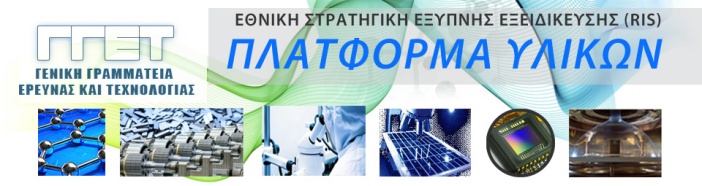 Λειτουργικά οξείδια (νανοηλεκτρονική, νευρωνικές εφαρμογές, συσσωρευτές, εφαρμογές κατάλυσης)

Γραφένιο για νανοηλεκτρονικές διατάξεις μνήμης

Αισθητήρες για νανοηλεκτρονικές εφαρμογές

Ανθρακονήματα για εφαρμογές στην νανο-μίκρο ηλεκτρονική
Χρηματοδοτ. Εργαλεία I  (ενδεικτικά)
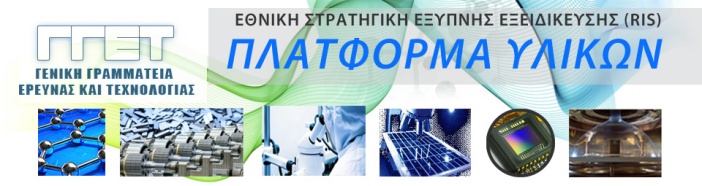 Χρηματοδότηση προτάσεων που αξιολογήθηκαν θετικά στην 6η, 7η και 8η προκήρυξη των ERC GRANT SCHEMES αλλά δεν χρηματοδοτήθηκαν τελικώς στο πλαίσιο αυτών λόγω περιορισμών στο διαθέσιμο Π/Υ – ΕΠΑΝΕΚ 1α
Ενιαία δράση κρατικών ενισχύσεων ΕΤΑΚ: 
     «ΕΡΕΥΝΩ – ΔΗΜΙΟΥΡΓΩ – ΕΠΙΧΕΙΡΩ»
Δυνητικοί δικαιούχοι
μεμονωμένες επιχειρήσεις 
ομάδες επιχειρήσεων
συμπράξεις επιχειρήσεων με άλλους φορείς 
  >> Πρωτοεμφανιζόμενες στην έρευνα επιχειρήσεις
  >> Μικρομεσαίες επιχειρήσεις  (Ομάδες επιχειρήσεων)
  >> Συμπράξεις επιχειρήσεων με άλλους φορείς (π.χ.«ΣΥΝΕΡΓΑΣΙΑ»)
  >> Ενσωμάτωση ερευνητικών αποτελεσμάτων στην παραγωγική διαδικασία (π.χ. ΠΑΒΕΤ)
Χρηματοδοτ. εργαλεία II  (ενδεικτικά)
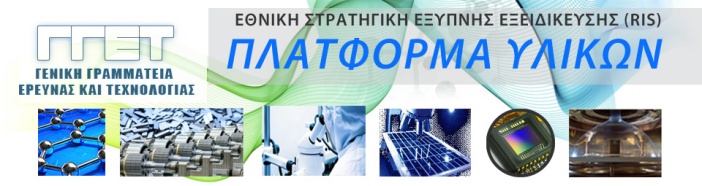 Δράσεις που εντάσσονται σε ευρωπαϊκές πρωτοβουλίες
Δράσεις ERANETS – ΕΠΑΝΕΚ 1β
RUS PLUS: “Further linking Russia to the ERA: Coordination of MS/ AC S&T programmes towards and with Russia”.
COFASP ERANET “On sustainable exploitation of marine resources in the sea food chains”.
EuroNanoMed II ERANET “NANOMEDICINE”.
TRANSCAN-2 ERANET COFUND "European Research Projects on Aligning national/regional translational cancer research”.
E-Rare-3 ERANET COFUND "European Research Projects on Rare Diseases".
ERANETMED “Euro-Mediterranean Cooperation Through ERANET Joint Activities and Beyond”
Δράσεις διμερών και διακρατικών συνεργασιών (ΓΓΕΤ) – ΕΠΑΝΕΚ 1β
Ελλάδα-Γερμανία
Ελλάδα-Ρωσία
Ελλάδα-Κίνα
Ελλάδα - Γαλλία
Στόχος:  Η επικέντρωση των  προσπαθειών και των  διαθέσιμων πόρων σε ερευνητικά θεματικά πεδία μείζονος ενδιαφέροντος για τις δύο χώρες και σημαντικά για την κοινωνία και την οικονομία.
ΚΑΝΟΝΙΣΜΟΣ (ΕΕ) αριθ. 651/2014 ΤΗΣ ΕΠΙΤΡΟΠΗΣτης 17ης Ιουνίου 2014 (Γενικός Απαλλακτικός Κανονισμός-ΓΑΚ)
Σύμφωνα με το άρθρο 25 του ανωτέρω κανονισμού, για έργα έρευνας κι ανάπτυξης, η ένταση ενίσχυσης για κάθε δικαιούχο δεν υπερβαίνει:
α) το 100 % των επιλέξιμων δαπανών για τη βασική έρευνα·
β) το 50 % των επιλέξιμων δαπανών για τη βιομηχανική έρευνα·
γ) το 25 % των επιλέξιμων δαπανών για την πειραματική ανάπτυξη·
δ) το 50 % των επιλέξιμων δαπανών για τις μελέτες σκοπιμότητας.
Προσθέτως, η ένταση της ενίσχυσης για τη βιομηχανική έρευνα και την πειραματική ανάπτυξη μπορεί να αυξηθεί μέχρι το 80 % των επιλέξιμων δαπανών κατ' ανώτατο όριο ως εξής:
α) κατά 10 εκατοστιαίες μονάδες για τις μεσαίες επιχειρήσεις και κατά 20 εκατοστιαίες μονάδες για τις μικρές επιχειρήσεις·
ΚΑΝΟΝΙΣΜΟΣ (ΕΕ) αριθ. 651/2014 ΤΗΣ ΕΠΙΤΡΟΠΗΣτης 17ης Ιουνίου 2014 (Γενικός Απαλλακτικός Κανονισμός-ΓΑΚ)
β) κατά 15 εκατοστιαίες μονάδες, εάν πληρούται μία από τις ακόλουθες προϋποθέσεις:
i) το έργο προβλέπει πραγματική συνεργασία:
— μεταξύ επιχειρήσεων από τις οποίες τουλάχιστον μία είναι ΜΜΕ ή πραγματοποιείται σε τουλάχιστον δύο κράτη μέλη ή σε ένα κράτος μέλος και σε ένα συμβαλλόμενο μέρος της συμφωνίας ΕΟΧ και καμία μεμονωμένη επιχείρηση δεν φέρει άνω του 70 % των επιλέξιμων δαπανών, ή
— μεταξύ μιας επιχείρησης και ενός ή περισσοτέρων οργανισμών έρευνας και διάδοσης γνώσεων, οι οποίοι φέρουν τουλάχιστον το 10 % των επιλέξιμων δαπανών και έχουν δικαίωμα να δημοσιεύουν  τα αποτελέσματα των ερευνών τους·
ii) τα αποτελέσματα του έργου διαδίδονται ευρέως μέσω συνεδρίων, δημοσιεύσεων, αποθετηρίων ελεύθερης πρόσβασης ή μέσω δωρεάν λογισμικού ή λογισμικού ανοικτής πηγής.
ΕΠΙΛΕΞΙΜΕΣ ΔΑΠΑΝΕΣ  (βάσει του Γ.Α.Κ.)
Επιλέξιμες δαπάνες των έργων έρευνας και ανάπτυξης είναι οι εξής:
α) δαπάνες προσωπικού: ερευνητές, τεχνικοί και λοιπό υποστηρικτικό προσωπικό στον βαθμό που απασχολούνται στο έργο·
β) δαπάνες οργάνων και εξοπλισμού, στον βαθμό και για όσο χρόνο χρησιμοποιούνται για το έργο·  Όταν τα όργανα και ο εξοπλισμός δεν χρησιμοποιούνται καθ' όλη τη διάρκεια ζωής τους για το έργο, επιλέξιμες θεωρούνται μόνον οι δαπάνες απόσβεσης  που αντιστοιχούν στη διάρκεια του έργου, οι οποίες υπολογίζονται με βάση τις γενικά αποδεκτές λογιστικές αρχές·
γ) δαπάνες για κτίρια και γήπεδα,  στον βαθμό και για όσον χρόνο χρησιμο-ποιούνται για το έργο. Όσον αφορά τα κτίρια, επιλέξιμες θεωρούνται μόνον οι δαπάνες απόσβεσης που αντιστοιχούν στη διάρκεια του έργου, οι οποίες υπολογίζονται με βάση τις γενικά αποδεκτές λογιστικές αρχές. Για τα γήπεδα, είναι επιλέξιμες οι δαπάνες εμπορικής μεταβίβασης ή οι όντως καταβληθείσες κεφαλαιουχικές δαπάνες·
ΕΠΙΛΕΞΙΜΕΣ ΔΑΠΑΝΕΣ  (βάσει του Γ.Α.Κ.)
δ) δαπάνες για έρευνα επί συμβάσει, γνώσεις και διπλώματα ευρεσιτεχνίας  που αγοράστηκαν ή ελήφθησαν με άδεια εκμετάλλευσης από εξωτερικές πηγές με τήρηση της αρχής των ίσων αποστάσεων, καθώς και δαπάνες για συμβουλευτικές και ισοδύναμες υπηρεσίες  χρησιμοποιούμενες αποκλειστικά για το έργο·
ε) πρόσθετα γενικά έξοδα και λοιπές λειτουργικές δαπάνες, συμπεριλαμβανομένου του κόστους υλικών, εφοδίων και συναφών  προϊόντων, που είναι άμεσο αποτέλεσμα του έργου.
Επιλέξιμες δαπάνες για τις μελέτες σκοπιμότητας είναι οι δαπάνες διεξαγωγής της μελέτης.  Η ένταση της ενίσχυσης για μελέτες σκοπιμότητας μπορεί να αυξηθεί κατά 10 εκατοστιαίες μονάδες για τις μεσαίες επιχειρήσεις και κατά 20 εκατοστιαίες μονάδες για τις μικρές επιχειρήσεις 
                 (άρα, μπορεί να φθάσει έως το 60% και 70% αντίστοιχα).
Σύνθεση Συμβουλευτικών Υπο-επιτροπών 1 & 2για «Λειτουργικά & Προηγμένα Υλικά»
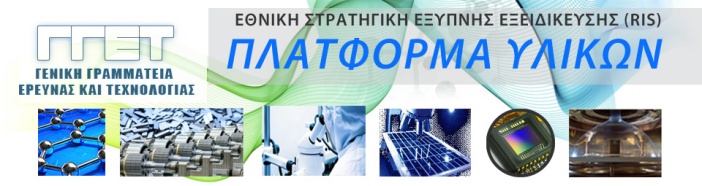 Ευχαριστώ πολύ  για  την προσοχή σας!


Δρ Νικόλαος Σαργιάνος Συντονιστής «Πλατφόρμας Υλικών»Τηλ.: 210-7458168nis@gsrt.gr
Λειτουργικά  Υλικά
>>> Τσουκαλάς Δημήτρης,  Καθηγητής  Ε.Μ.Π. 
>>> Στρατάκης Μανόλης,  Ειδ. Λειτ. Επιστήμονας  ΙΤΕ/ΙΗΔΛ 
>>> Αργείτης Παναγιώτης,  Δ/ντής Ερευνών  ΕΚΕΦΕ «Δημόκριτος» 
>>> Νασίκας Νεκτάριος,  Δρ Φυσικοχημείας Υλικών
>>> Δρ Αραμπατζής Γιάννης,  Δ/νων Σύμβουλος NanoPhos  Α.Ε.
Προηγμένα  Υλικά
>>> Γαλιώτης Κων/νος,  Καθηγητής  Παν. Πάτρας 
>>> Ζεργιώτη Ιωάννα,  Αναπλ. Καθηγ. Ε.Μ.Π. 
>>> Νιάρχος Δημήτρης,  Δ/ντής Ερευνών ΕΚΕΦΕ «Δημόκριτος» 
>>> Κωνσταντινίδης Γιώργος,  Ειδ. Λειτ. Επιστήμονας  ΙΤΕ/ΙΗΔΛ 
>>> Κεφαλάς Αλκιβιάδης-Κων/νος,  Δ/ντής Ερευνών Ε.Ι.Ε.